Les composantes de l’oasis
Les composantes de l’oasis
D’après les notion de l’oasis, On y retrouve de façon constante l’importance des 3 éléments:
Eau ,    homme et  végétal,
qui se trouvent en interaction constante dans un objectif de production
L’eau
Origine de la vie
L’origine du concept de l’oasis:
les palmeraies traditionnelles ont été établies à partir de ressources en eau facilement mobilisables (sources, puits de surface, foggaras ...)
L’home
Dans l’oasis, l’urbanisation  a été synonyme de symbiose entre l’urbain et la nature.
Elle a  prouvée que l’homme pouvait vivre en sédentaire et en harmonie avec un milieu pourtant hostile
En respectant des règles d’organisation et d’aménagement qu’il avait lui-même établies, après avoir préalablement compris les réalités de ce contexte environnemental particulier.
La végétation
La flore saharienne apparaît  comme très pauvre si l’on compare le petit nombre d’espèces qui habitent ce désert  à l’énormité de la surface qu’il couvre
Cependant, il existe des « forets » au Sahara: nommée la palmeraie par les habitants
concentration végétale créé par l’homme
en dehors des cultures anthropiques, et en particulier celle du
 palmier, les arbres sont rares et dispersés.
Le palmier dattier (Phœnix dactylifera L.) donc, est le pilier des écosystèmes oasiens
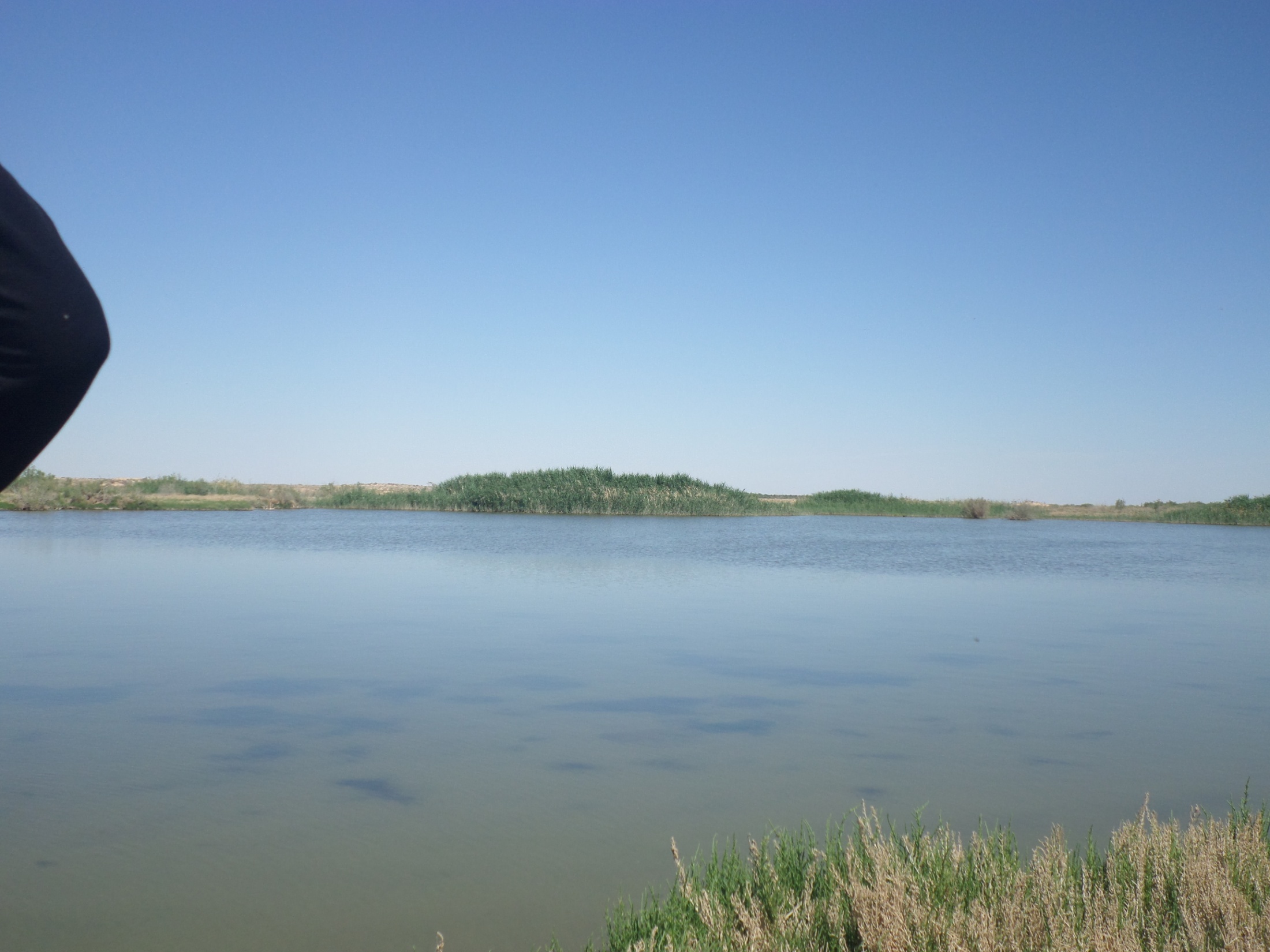 I-.La flore des Oasis
Embranchement : Angiospermes
Classe : Monocotylédones
Ordre : Palmales
Famille : Acéracée (palmacées)
Sous- famille : Coryphoideae
Genre : Phoenix 
Espèce : Phoenix dactylifera L
I-1-. Le Palmier dattier
phoenix est le nom donné par les grecs à cet arbre qu’ils considéraient comme l’arbre des phénciens ou phoinikes en grec. Quant à dactylifera, (provient du mot grec "dactylos"), cet adjectif décrit les fruits de palmier dattier, en forme de doigts.
La morphologie
I-1-1-. Le système racinaire: 
	le bulbe, ou plateau racinal est volumineux et émerge en partie au dessus du niveau du sol, il présente 4 zones d’enracinement:
a-. Racines respiratoires
- Se développe à partir de la région basale du tronc
- Ne dépassent pas 0.20 à 0.25m de profondeur
- Ont un géotropisme négatif
- Jouent un rôle respiratoire grâce à la présence dans leur partie corticale de nombreux méats aérifères qui permettent des échanges gazeux avec l’air de l’atmosphère du sol
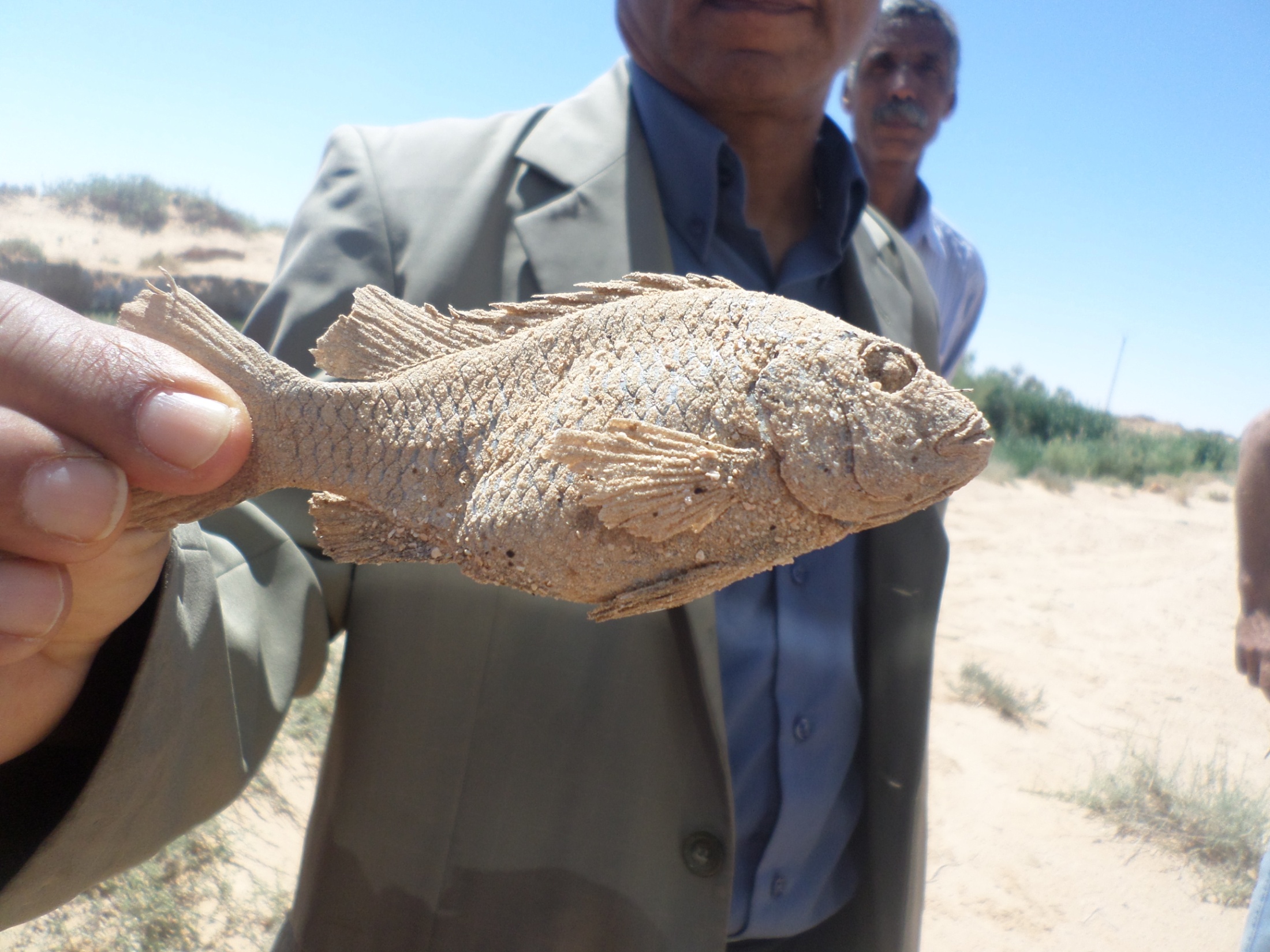 b-. Racine de nutrition:
C’est une zone qui comporte des racines à rôle nutritif, 
  Située entre 0.90 et 1.50 m de profondeur ,
  Elle est très étendue et pourvues de plusieurs radicelles.
c-. Racine d’adsorption:
+ ou – importante selon le mode de culture et la profondeur  du niveau phréatique
 Situé entre 1.5 et 1.8m de profondeur , pouvant  atteindre 17m
d-.  Zone IV: racines D’adsorption de profondeur
-  Cette zone peut se confondre avec la précédente lorsque le niveau phréatique se trouve à faible profondeur mais lorsque celui-ci est très profond, les racines de cette zone peuvent atteindre de grandes longueurs, pouvant atteindre 20m.
-  Ont un géotropisme positif ,
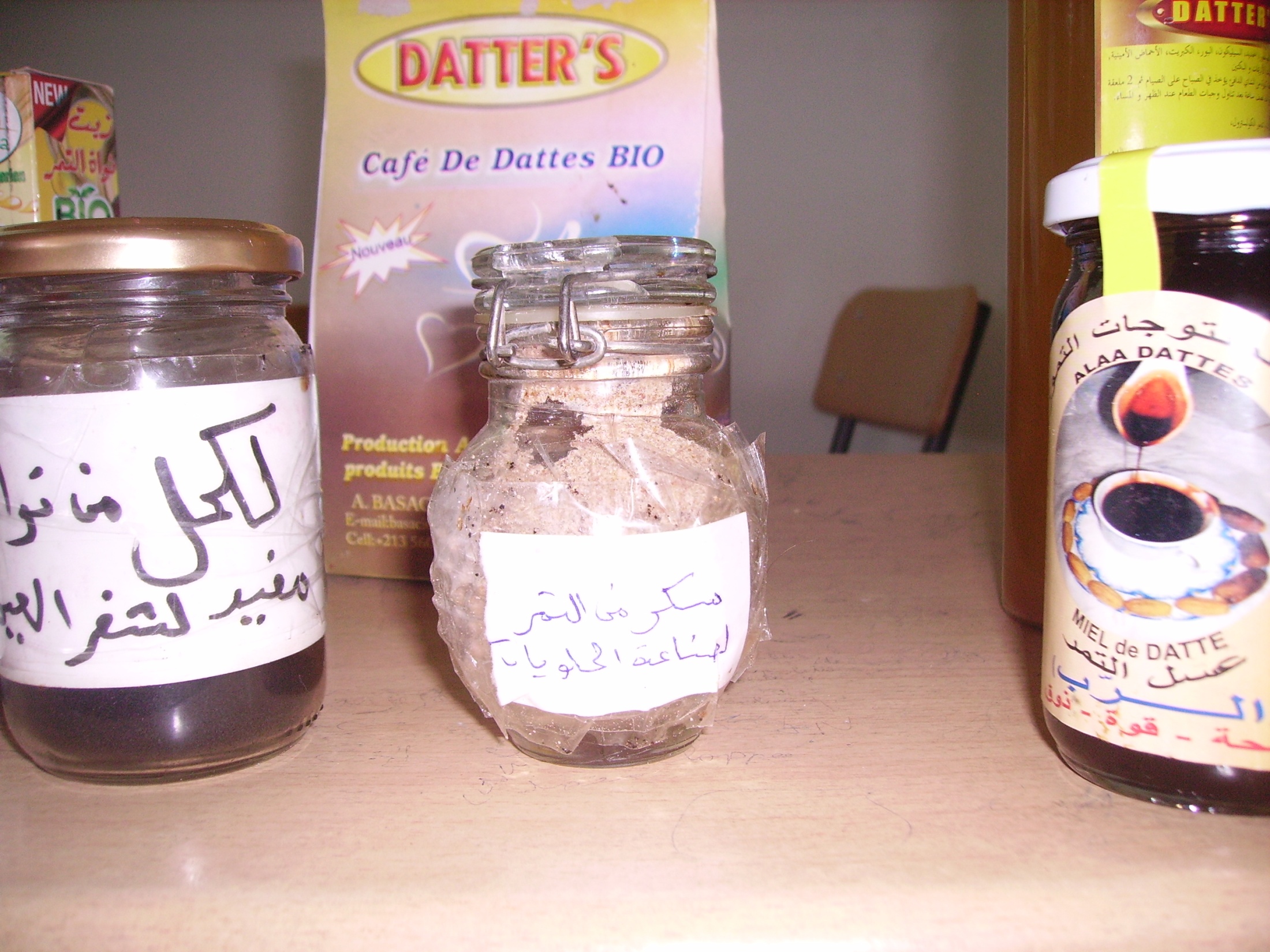 Remarque:l’extension de ces zone d’enracinement est variable selon:- la nature du sol- le mode de culture- la profondeur de la nappe phréatique- le cultivars et l’origine du sujet
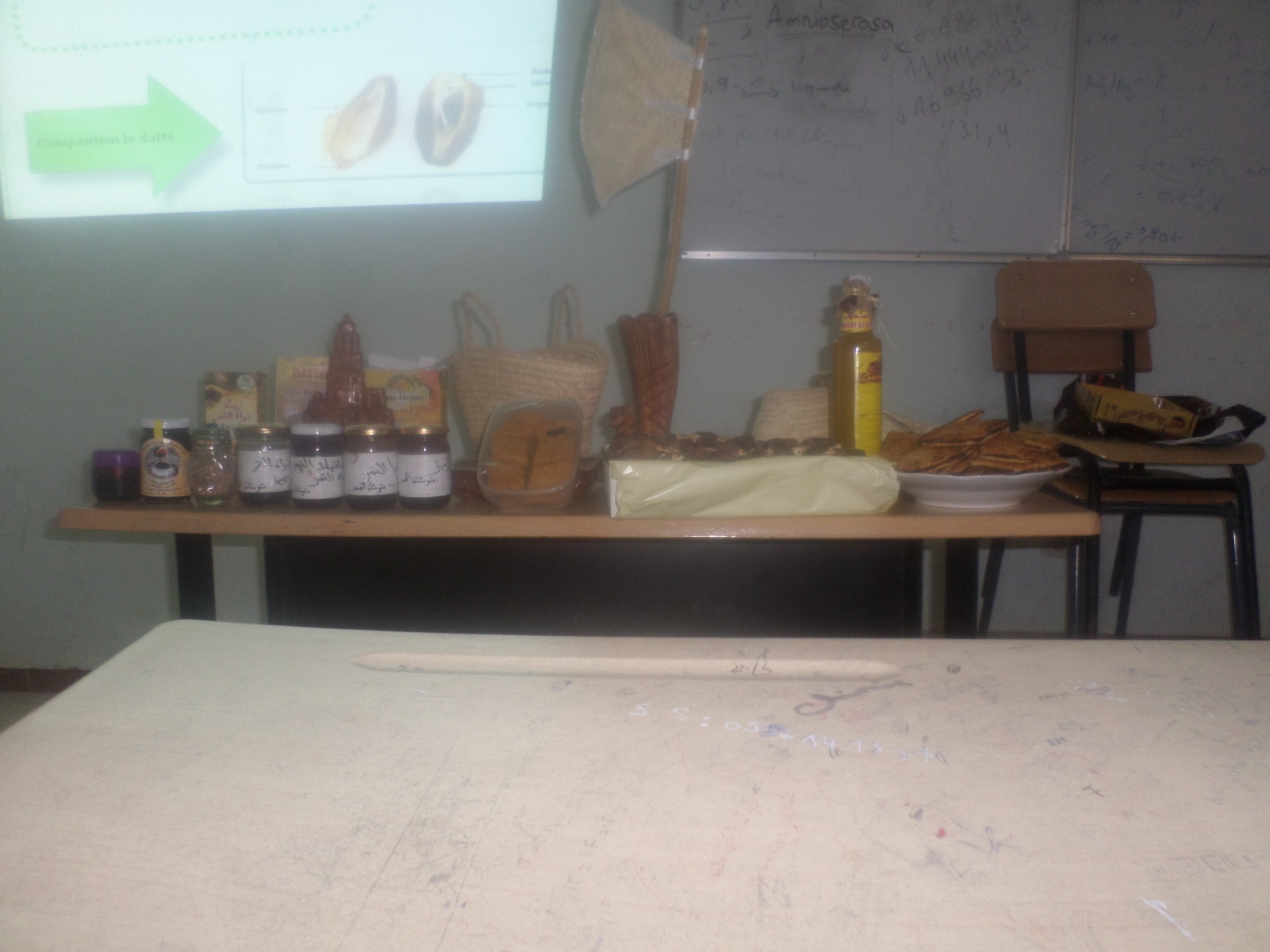 Système végétatif
I-1-2-. Le tronc
Tronc ou stipe cylindrique au dessus de sa région basale, dépasse 20m de haut, diamètre entre 40 et 90cm.
l’élongation de stipe s’effectue dans sa partie coronaire par le phyllophore (bourgeon terminal)
Il est recouvert par la base des pétioles des ancienne palmes (cornaf)  et dans l’interstice de ceux-ci par une bourre fibreuse: le fibrillum (le lif)
Le stipe ne se ramifier pas mais les gourmands et les rejets donnent des pseudo ramifications
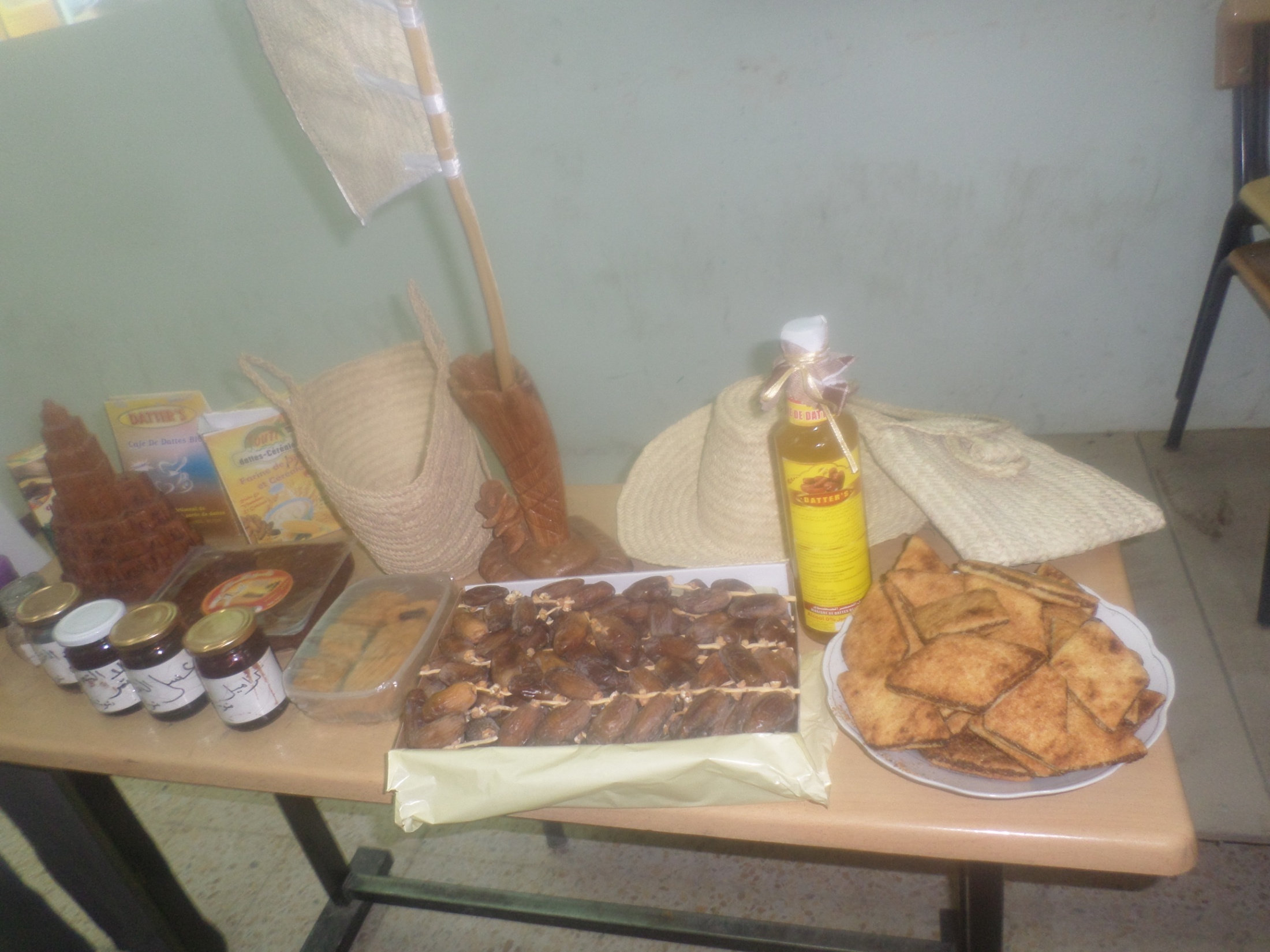 I-1-3-. Les palmes
Ce sont des feuilles issues du bourgeon terminal, les folioles sont régulièrement disposées en position oblique le long du rachis
Les segments inferieurs sont transformés en épines, + ou - nombreux  et + ou - longues
A l’extrémité inférieure de la palme, le rachis s’élargit pour former le pétiole s’insérant directement sur le tronc en hélice.
Elles demeurent en activité de 4 à 7 ans puis elles jaunissent , se dessèchent et meurent.
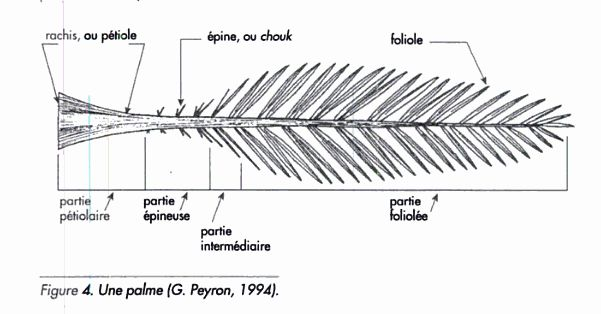 A l’aisselle de chaque palme se trouve un bourgeon  adventif  ou axillaire qui en se développant peut donner:
      une inflorescence dans la région coronaire,
      un rejet dans la région basale 
      un gourmand dans la région moyenne et sous coronaire
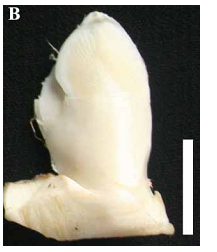 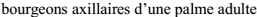